WELCOME!
Your microphone will be muted throughout the workshop. 
You may choose to have your video on or off.
Please Rename yourself as follows: First Last – Institution
If you have questions for the presenters:
Please type them in the Chat area. Any not answered during the presentation will be answered at the end as time allows. 
Evaluation, PowerPoint, and any Handouts(files): will be in the Chat area at the end of the presentation.
This workshop will be recorded. (Posted in Member area of the PACAC website in a week.)

**Any attendee who completes the entire workshop today will receive a Certificate of Completion AND a link for the ACT 48 credit request form to be submitted within 25 days of the event. **
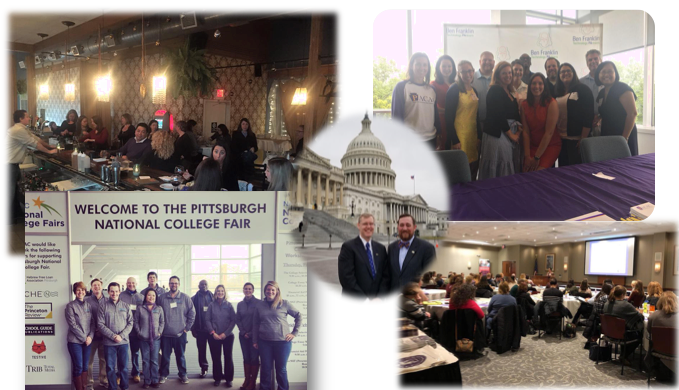 Professional Development,Collaboration, Advocacy, Support,Friendship
As with all PACAC Presentations, the inclusion of any presenter or content is not an endorsement by PACAC or any of its representatives.
PACAC Connects
Financial Aid 2020: A Detailed Look
Ruth Cramer 
Senior Associate Director of Financial Aid
Dickinson College
December 3rd, 2020
[Speaker Notes: Today I’ll focus on financial aid principles, forms, the need analysis formula, and why students might receive very different financial aid offers from different colleges and universities.]
Principles of Need Analysis
Parents and students share primary responsibility for paying college costs to the extent that they are able.

Need analysis measures a family’s ability to pay, which might be different from what they expect to pay.

The calculated family contribution reflects the ability to absorb educational expenses over time, not just what they should be able to pay from current income.
[Speaker Notes: First, let’s start with several principles of need analysis.]
FAFSA vs. CSS Profile Form
FAFSA (Free Application for Federal Student Aid): Application for federal grants, student loans, work on campus, and state grants.  Many colleges and universities use to award their need-based grants.
No application fee
IRS Data Retrieval Tool is a great way to populate most of the income information.


CSS Profile:  College Scholarship Service
Required by nearly 400 colleges, universities, and scholarship organizations
Used to equitably distribute limited institutional dollars
Collects more information than the FAFSA
Participating institutions can customize with additional questions and use the data differently
The family pays application fee, which can be waived if they meet certain income guidelines.  

Both applications available October 1
[Speaker Notes: All accredited colleges and universities use the FAFSA, but many have their own supplemental financial aid application.  I’ll focus on one, the CSS Profile Form, used by many schools.]
Divorced/Separated/Never Married Parents
Who is the Custodial Parent?  The parent with whom the student lived the most in the past year.

If both parents equally, the parent who provided the greater amount of financial support in the past year.

If both parents equally, the parent who claimed the student as an income tax exemption in 2019.

Both the FAFSA and CSS Profile should reflect the custodial parent’s financial information.
[Speaker Notes: Sometimes it’s hard to know which parent should complete the financial aid application! Sometimes parents decide among themselves, but the financial aid instructions are clear.]
Household B CSS Profile (Noncustodial)
Some institutions require financial information from both parents.
Expectation that both parents’ financial circumstances should be considered, regardless of their marital status, before calculating need-based institutional grant eligibility.

The noncustodial parent completes a separate CSS Profile form, which is then linked to the student’s record.

If the student has no relationship with the noncustodial parent, a Household B Profile Waiver is available at cssprofile.org.
Some schools use their own waiver form
Must submit supporting documentation
Submitting a waiver request is not a guarantee that it will be granted.
Federal vs. Institutional Methodology
Federal Methodology (FM)
National formula overseen by the US Department of Education.
Rationing device rather than a true evaluation of a family’s ability to pay.

Institutional Methodology (IM)
National formula overseen by financial aid professionals. 
Used to calculate a family’s expected contribution for need-based institutional grant consideration.
Resulting family contribution is often different from the FAFSA EFC:
Can be higher OR lower.
This will be the need the institution will meet.
[Speaker Notes: There are two formulas used to calculate students’ financial aid eligibility.]
Income
Both the FAFSA and CSS Profile collect prior-prior year parent and student income information: 
2019, for the 2021-22 academic year

Although families report 2019 income information, they are instructed to report current asset information and household size/number in college for the upcoming academic year.

Families should contact financial aid offices if 2019 income no longer reflects their circumstances.  Not unusual in light of the pandemic!
Taxable Income
BOTH FM and IM:
Adjusted gross income
Wages/Earnings

IM ONLY: Separate Line Items for:
Interest & dividend income
Capital gains or losses
Business income or loss
Rental income or loss/royalties
Taxable IRA, pension, annuity distributions
Income or loss from partnerships & S Corporations
Untaxed Income
BOTH FM and IM:
Untaxed interest income
Payments to IRA’s & tax-deferred pension plans
Untaxed portion of IRA and pension distributions
Child support received
Value of employer-provided housing (e.g., clergy, military, education professionals)
Veterans noneducation benefits
Bills paid on the student’s behalf

IM ONLY:
Social security benefits
Foreign income exclusion
Value of on-base Military housing
Bills paid on the parents’ behalf
Income Exclusions
BOTH FM and IM:

Education tax credits

Child support paid

Taxable financial aid, like work-study earnings

Combat pay
Income Protections & Allowances
BOTH FM and IM:
A portion of family income for necessities
Based on household size and number in college
US taxes paid
FICA Tax
State/other taxes

IM ONLY:
Unreimbursed medical/dental expenses exceeding 5% of income
Annual allowance to recognize parents are also saving for younger siblings’ anticipated college costs
Assets
BOTH FM and IM:
Current balance of parent and student cash, savings, & checking accounts

Investments & investment property
Real estate, mutual funds, trust funds, stocks, bonds
529 savings plans, prepaid tuition plans

Business Equity (if more than 100 employees)

Farm Equity (if family does not live on the farm)
Assets
IM ONLY:
Home equity
Business equity (regardless of the number of employees)
Farm equity (even when family lives on the farm)
Parental assets held in the name of younger children

NEITHER ANALYSIS:
Qualified retirement savings
Life insurance
Section 529 plans held by others (although distributions count as the student’s future untaxed income, as bills paid on the student’s behalf)
Asset Allowances
IM Only:
Protection for cumulative savings for future education costs (recognition that parents must also save for younger siblings who might also plan to go to college)
Protection for emergency expenses
Protection for lower income families who may rely on assets to supplement income

FM Only:
Education savings and asset protection allowance
Based on age of older parent
Tips for Success
Advise students to meet the earliest application deadline among the schools they are considering.

Ensure consistency on the FAFSA and CSS Profile
Encourage families to consider completing the CSS Profile first!
Some questions are worded in greater detail on the CSS Profile but should result in the same answers.
Any discrepancies may delay the process if the school must contact the family for clarification.

Check for required documentation and how to submit.  Could be different for each school.
Why Might Students receive very Different Financial Aid Offers from Similar Schools?
Consideration of Noncustodial Parent’s Information
Treatment of Older Siblings in Graduate School
Treatment of Siblings Enrolled Less than Full-Time and/or at Lower-Cost Institutions
Consideration of Tuition Costs for Younger Siblings in Private Elementary or Secondary School
Consideration of Educational Loan Indebtedness
Allowance for Residence in a Higher Cost of Living Area
Differing Treatment of Home Equity
Adding Back Business Losses and/or Depreciation
Preferential Packaging
No-Loan Packages
Merit vs Need
Merit vs. Need
Merit: Based on a student attribute
Academic
Athletic
FAFSA / CSS Profile Form may or may not be required

Need: Based on financial need

Make sure families understand the difference when reviewing financial aid packages, as well as conditions for renewal.
Grants and Scholarships
Free money: no expectation of repayment

Available from Federal and State governments, from the college/university, and from outside organizations
Work-Study
Student employment programs available from Federal and (sometimes) State governments, college/university

Some institutions offer student employment regardless of need, although students demonstrating need might have first hiring preference.

Best to think of work-study as a way to earn spending money for incidentals rather than a means of paying toward student account.
Student Loans
Federal Direct Subsidized and Unsubsidized Loan Program

Subsidized: Based on Need.  No interest accrues while enrolled and for 6 months after graduation
Max: $3,500 first year / $4,500 sophomore / $5,500 junior & senior
Cost of Attendance – FAFSA EFC – Other Financial Aid 

Unsubsidized: NOT Based on Need.  interest accrues while enrolled
Same base maximums, plus $2,000

Interest rate is set each July 1
Currently 2.75% (Cannot exceed 8.25%)

Two disbursements: fall and spring
Parent Loans
Federal PLUS (Parent Loan for Undergraduate Student)
Parent borrows for student
US Department of Education is the lender
Parent borrower must not have an adverse credit history
Max Loan = Cost of Attendance – Financial Aid
Interest rate is reset each July 1
Currently 5.30% (cannot exceed 10.5%)
Two disbursements: fall and spring
Repayment begins 60 days after fully-disbursed (typically in March of the academic year
Alternative Loans
The student is the borrower.  A co-signer (typically parent) is required.

Available from banks rather than the US Department of Education.

A FAFSA is not required, but it’s wise to exhaust all other possibilities first.

Interest is fixed or variable, dependent on the co-signer’s credit score and income.  Max Loan = Cost of Attendance – Financial Aid

These are the loans you are likely to hear about in the media.
Sample Financial Aid Packages
[Speaker Notes: These examples assume that both schools are able to meet the student’s need.]
Colleges & Universities may have Very Different Abilities to Meet Students’ Need
Need Blind
Need Aware
Gapping
Admit/Deny
Special Circumstances
Counsel family to contact the Financial Aid Office early in the process rather than waiting until the student has been admitted.  By waiting, the college might not have as much money available.

More information is better than too little!

Income Reduction
Dependency Status Overrides
Undocumented Students
Net Price Calculators: Encourage your Students to use them!
All colleges and universities must provide a tool for families to project financial aid eligibility. 

If not immediately apparent, type Net Price Calculator in the Search box on the school’s website. 

Designed to provide a fair estimate of eligibility for one year of full-time enrollment.  
Best to have most recent 1040, W-2’s, bank statements handy

My InTuition: quick ballpark estimate based on just 6 questions.

But, GIGO
Breakout Room Discussion
You will be divided into breakout rooms of 6-8 people for your discussion.
Please pay attention to your breakout room number.
We’ll ask each room to pick a representative who will report out to the entire group some of the highlights of your discussion.
We encourage you to have your camera on and really lean in to these conversations!
What are the questions/unique challenges around Financial Aid this year?
How can we address these as we try to make higher education a possibility for all of our students?
What are Colleges & Universities Grappling With?
Families’ income uncertainty: both incoming and returning students
Gap semesters and years
High-need students are becoming much needier as a result of the pandemic
Leaves of absence and student loan repayment
Please use the **Evaluation** link in the Chat to complete the short survey.

(The PPT & any handouts(files) are available for download in the Chat.)

More PACAC Connects workshops every 1st Thursday of the month!!
*Plus*
Promoting Inclusivity & Equity, Lunch & Learn Series - 3rd Tuesday of every month!!
Learn more:
 https://pacac.memberclicks.net/online-workshops